МБ ДОУ «Детский сад № 17»ИСПОЛЬЗОВАНИЕ  ИНФОРМАЦИОННО-КОММУНИКАТИВНЫХ ТЕХНОЛОГИЙ ПРИ ОРГАНИЗАЦИИ РАБОТЫ С  ДОШКОЛЬНИКАМИ 
ПО ПРОФИЛАКТИКЕ ДЕТСКОГО 
ДОРОЖНО - ТРАНСПОРТНОГО ТРАВМАТИЗМА
В работе с детьми по обучению правилам дорожного движения» педагогам наряду с традиционными формами работы предлагается использовать информационные технологии: мультимедийные презентации, обучающие мультфильмы, развивающие дидактические игры и т.д. Знания, полученные в детстве, наиболее прочные. Правила, усвоенные ребенком, впоследствии становятся нормой поведения, а их соблюдение – потребностью человека.
    Использование информационно-коммуникационных технологий в воспитательно-образовательном процессе в дошкольном учреждении – это один из самых новых и актуальных вопросов в дошкольной педагогике.
Методика использования мультимедиа технологий предполагает:

1. совершенствование системы управления обучением на различных этапах занятия; 
2. усиление мотивации обучения; 
3. улучшение качества обучения и воспитания; 
4. повышение уровня знаний детей; 
5. демонстрацию возможностей компьютера, не только как средства для игры.
Мультимедийные занятия помогают решить следующие дидактические задачи: 
1. усвоить Правила Дорожного Движения; 
2. систематизировать усвоенные знания; 
3. сформировать навыки самоконтроля; 
4. сформировать мотивацию к обучению в целом.
Положительными аспектами применения мультимедийной презентации являются:
1. интерактивность, усиливающая при соблюдении определенных условий эффективность обучения, делающая содержание учебного материала более доступным; 
2. динамическая визуализация с элементами мультипликации и машинной графики повышает умственную деятельность воспитанников и существенно уменьшает их пассивность; 
3. мультимедийная презентация ускоряет темп обучения, увеличивая при этом объём ознакомительной информации, а следовательно, интенсифицирует сам процесс.
Качественные иллюстративные материалы и знакомые мультипликационные герои обеспечивают «эффективность» восприятия информации — излагаемый материал подкрепляется зрительными образами и воспринимается на уровне ощущений. Ни один взрослый не сможет отрицать пристрастия детей к мультфильмам.
  В своей работе мы пользуемся официальным сайтом госавтоинспекции. Большое количество полезной и интересной информации, также игр и мультимедиа содержится в разделах для детей: я пассажир, я пешеход, я велосипедист, дорожная азбука и дорожные картинки. http://deti.gibdd.ru/encyclopedia/

Хорошая подборка мультфильмов по ПДД для детей таких как: «Уроки тетушки совы» содержится на сайте «Автошкола НСК». http://avtoline-nsk.ru/c/multfilmy-po-pdd
Встреча с мультфильмами несет в себе заряд положительных эмоций, что усиливает эффективность образовательной деятельности.
Начиная со среднего дошкольного возраста, мы начали использовать в своей работе с детьми, самостоятельно созданные презентации, такие как: «виды дорожных знаков и их назначение»:  которые обеспечивают наглядность, что способствует комплексному восприятию и лучшему запоминанию материала, например:
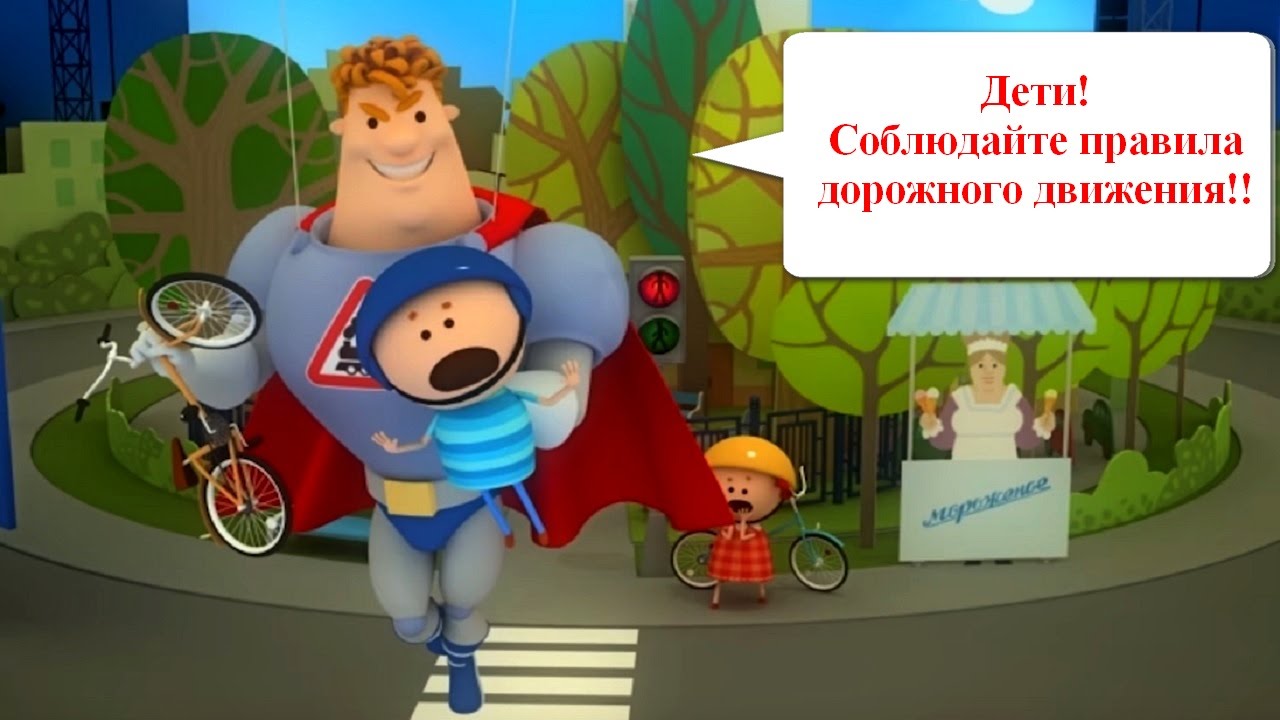 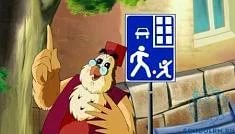 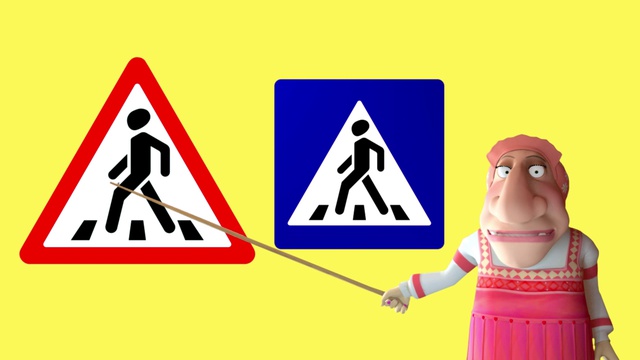 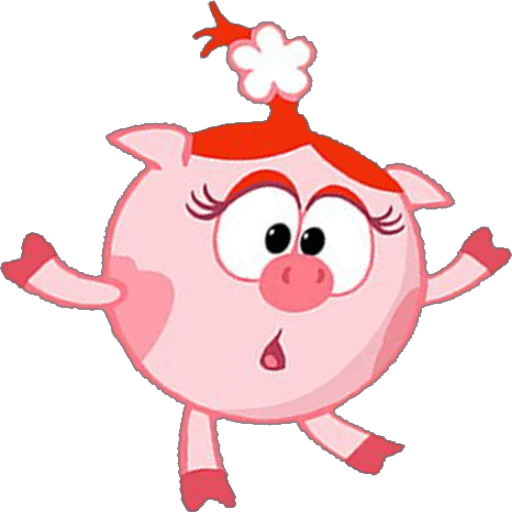 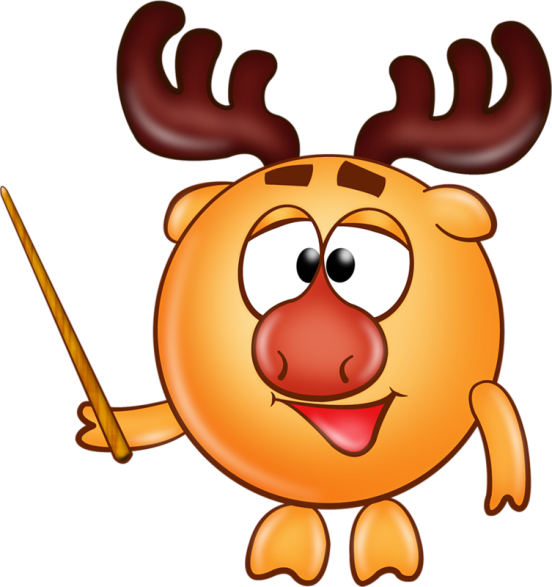 Соблюдайте 
правила 
дорожного 
движения
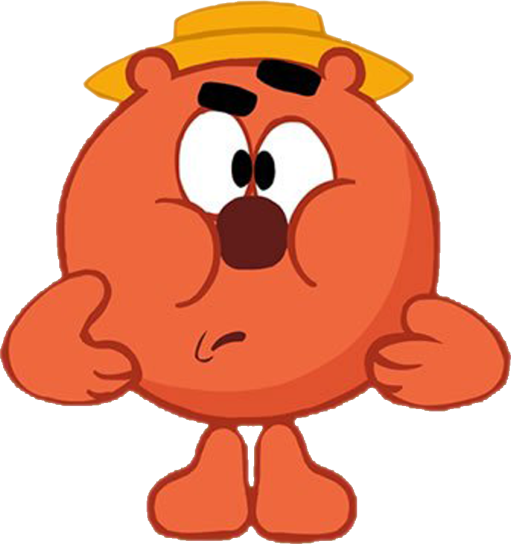 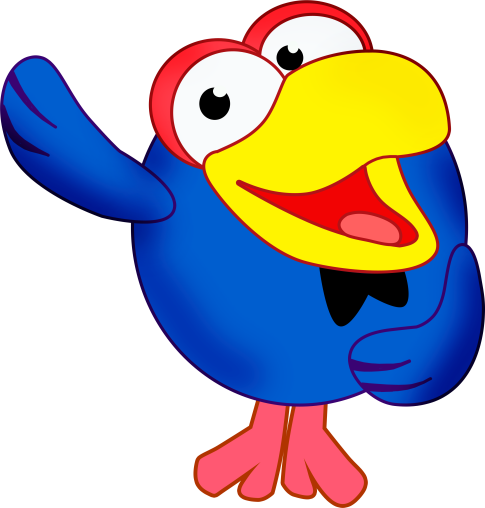 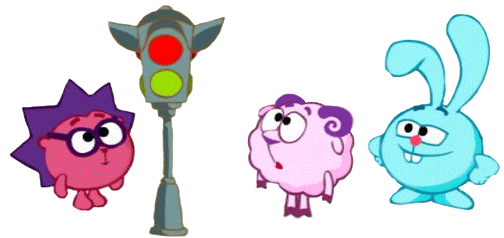 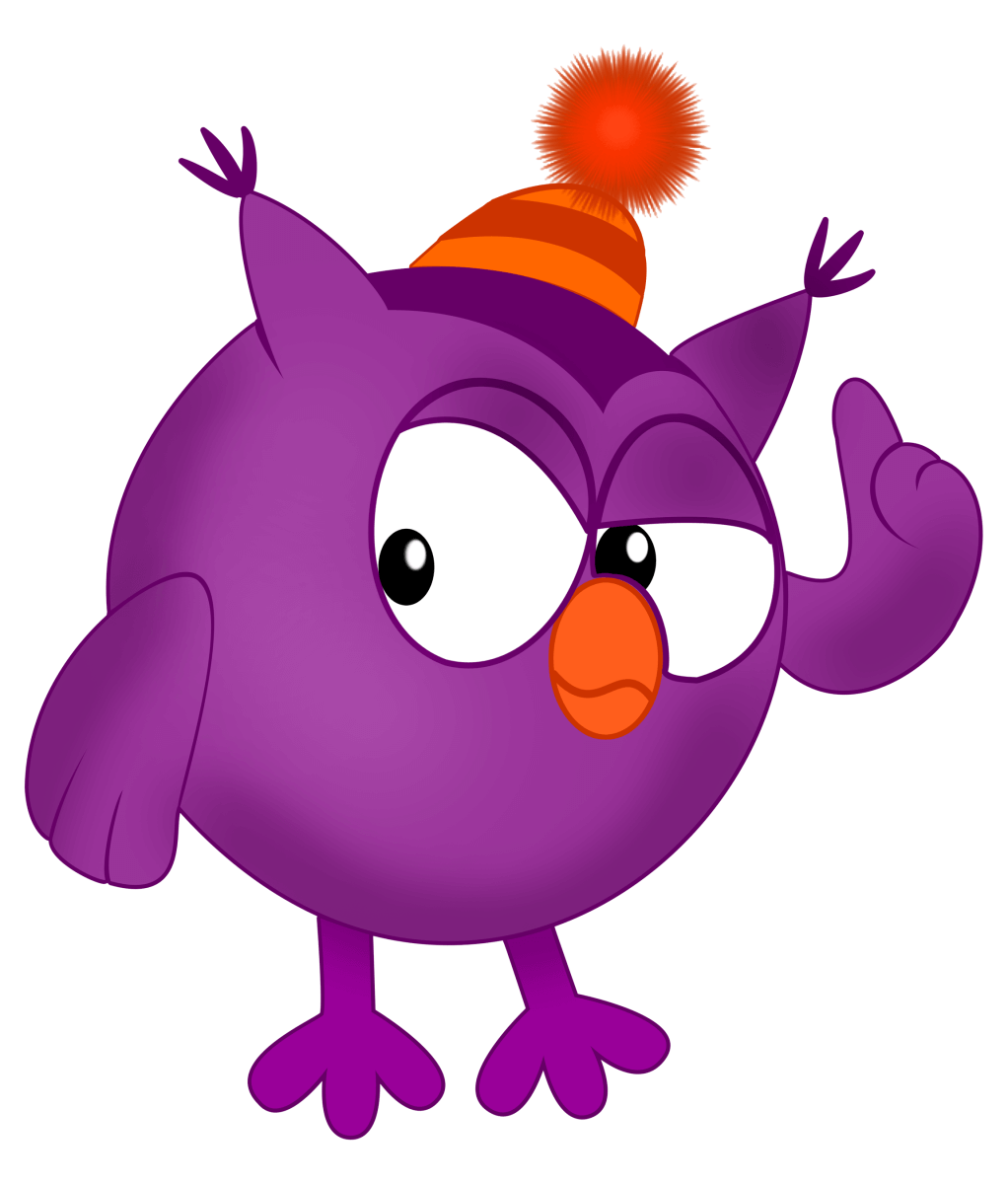 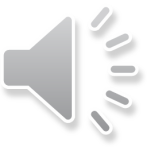 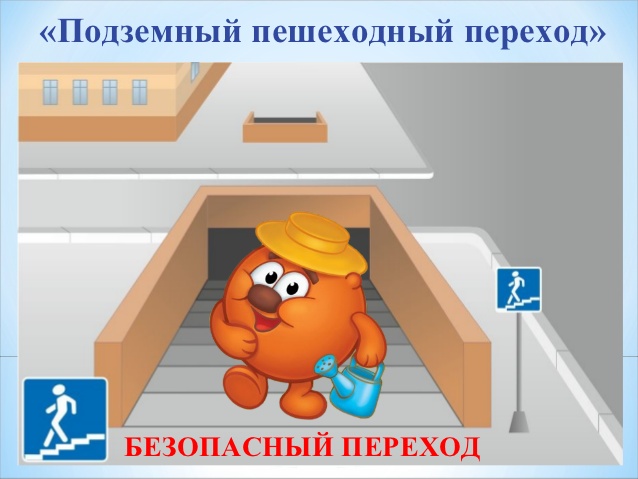 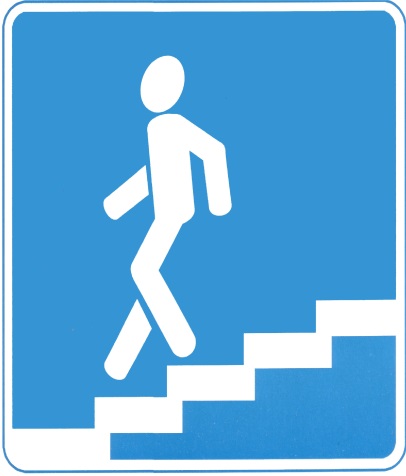 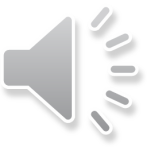 Дорожный знак 
«Жилая зона»
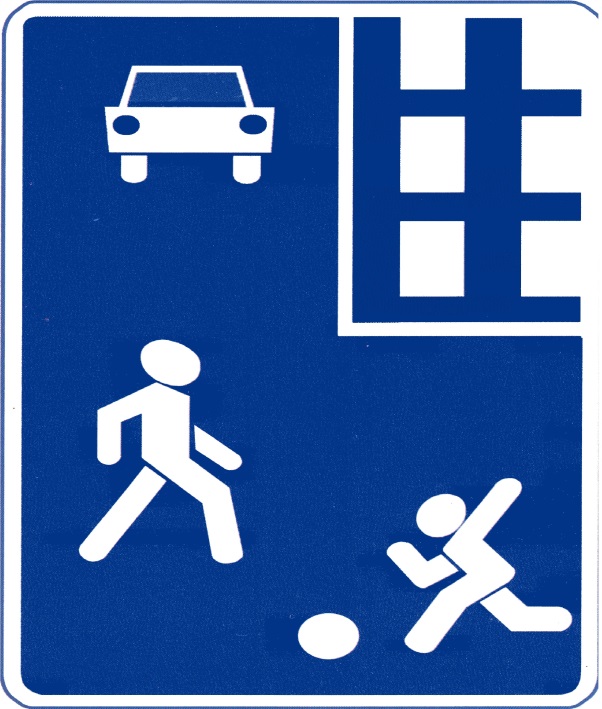 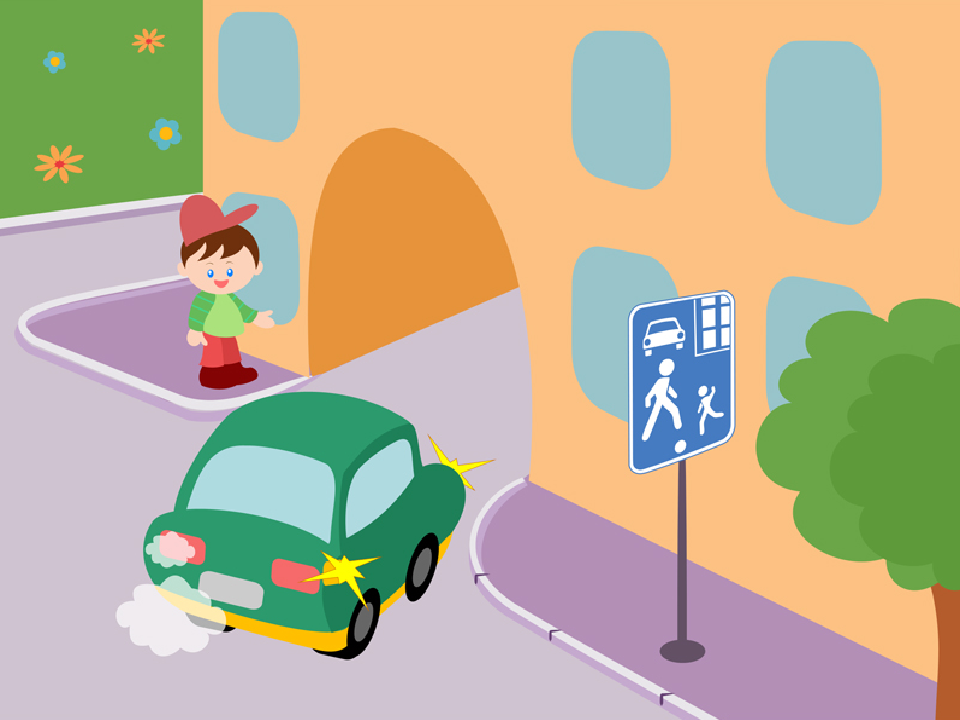 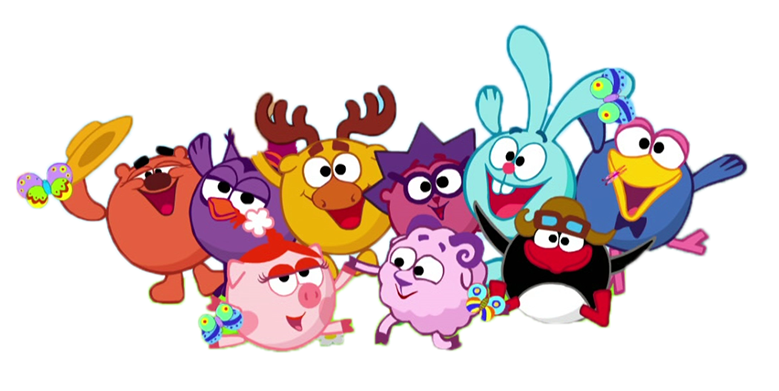 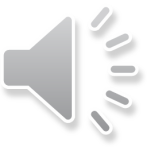 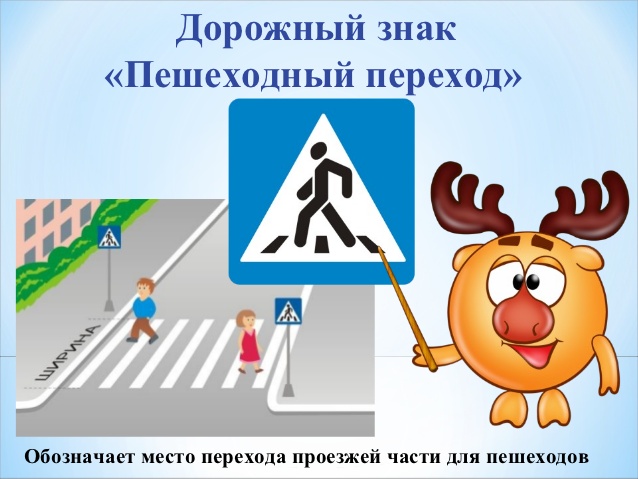 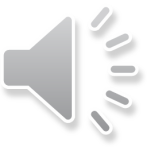 Для организации самостоятельной деятельности детей мы предлагаем использовать программу Paint, в которой дети могут почувствовать себя настоящими художниками. В эту программу загружаются раскраски по правилам дорожного движения, которые дают  воспитанникам возможность для творческой деятельности.
Дети выполняют такие задания, как:
– раскрасить дорожные знаки;
– раскрасить пешеходный переход;
– раскрасить сигналы светофора и другие.
При этом, владея мышкой, дошкольники развивают координацию движения руки, мелкую моторику рук.
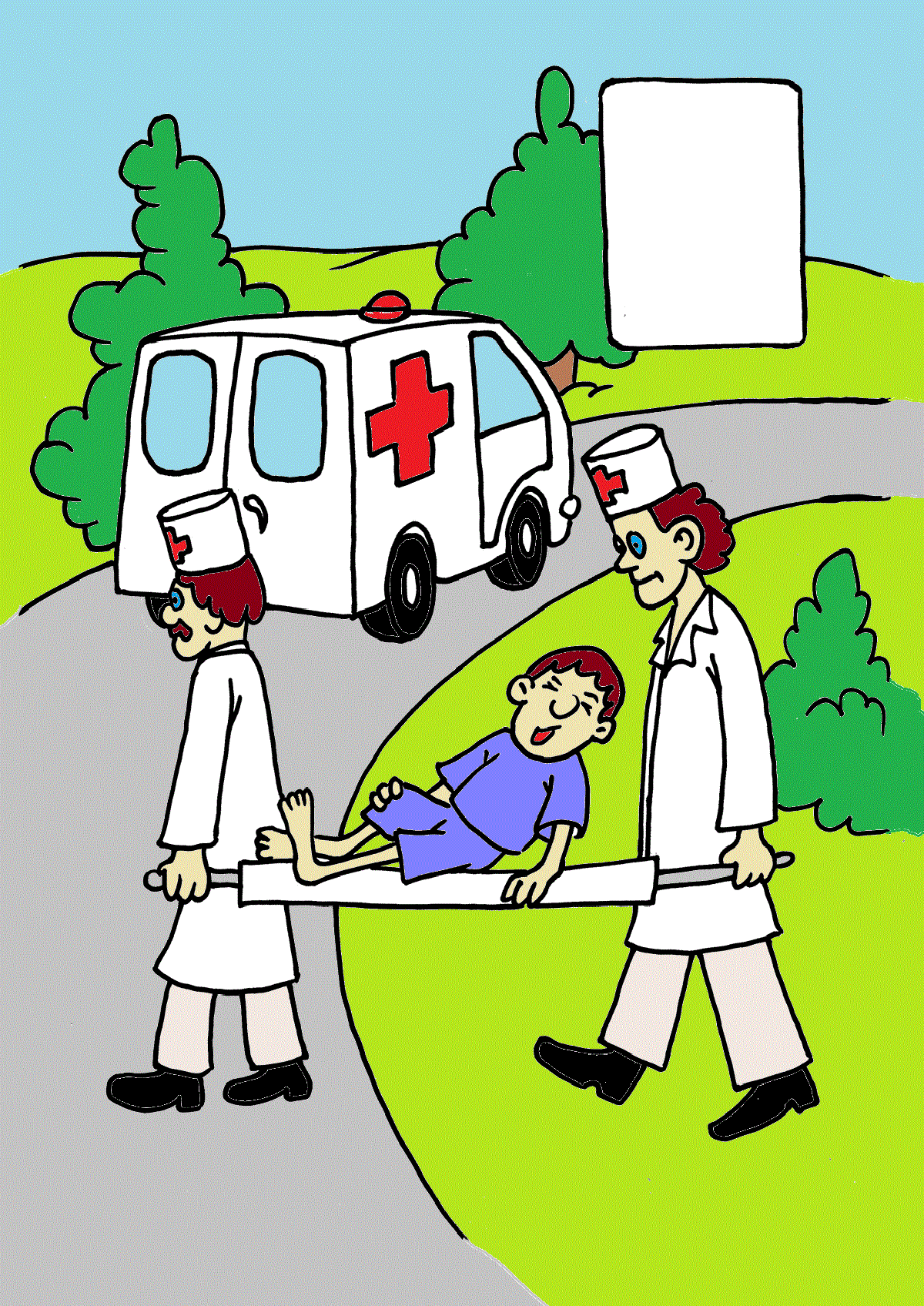 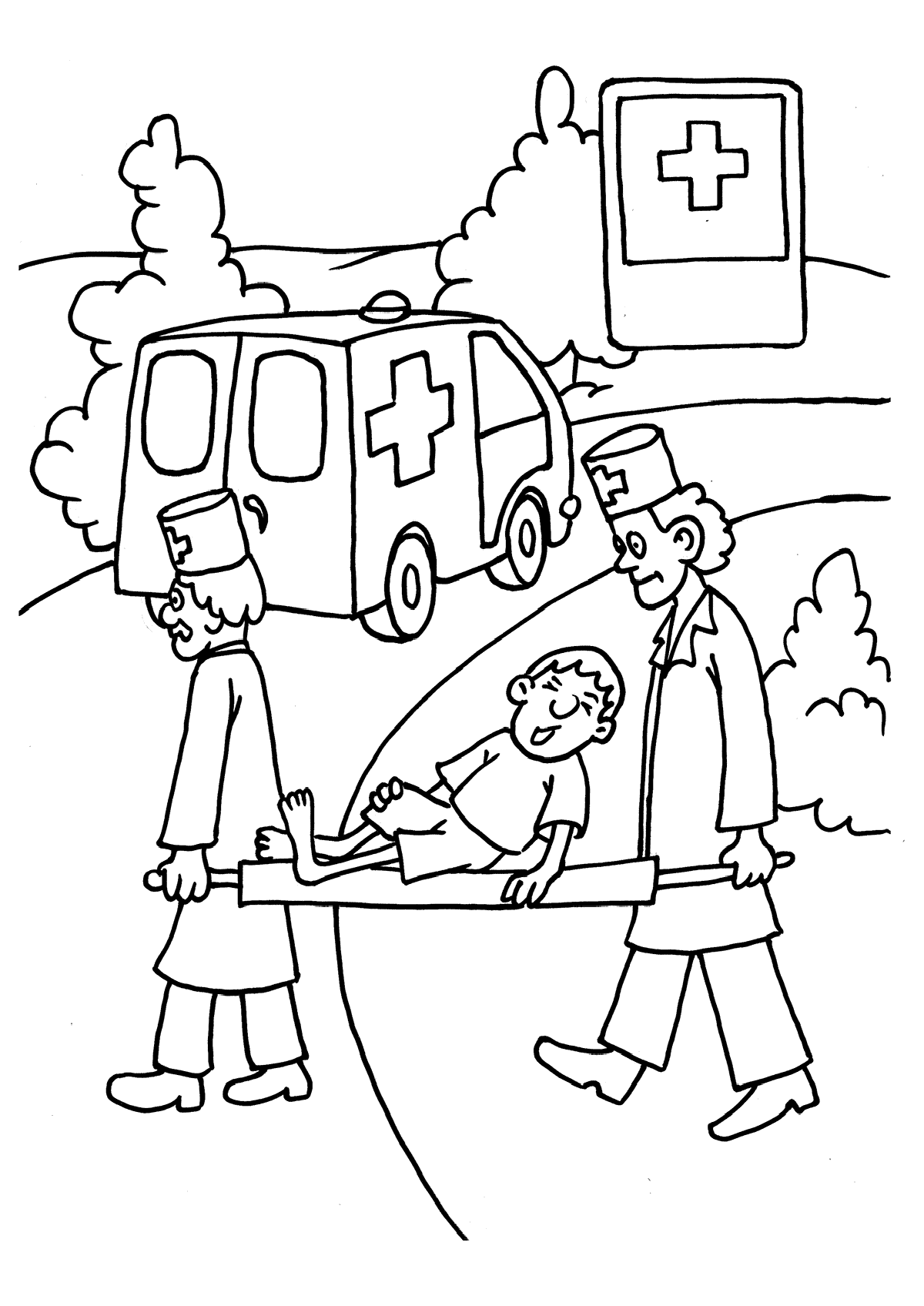 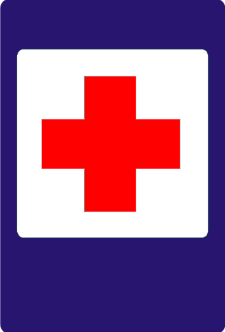 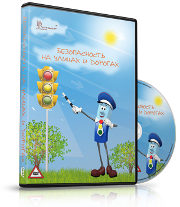 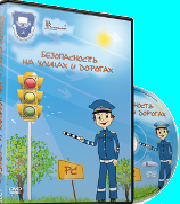 С целью разнообразить занятия по изучению ПДД, было выписано учебно-методическое пособие на DVD дисках, которые содержат в себе: информацию о дорожных знаках, сигналах управления движением, дорожной разметке, «дорожных ловушках» и способах их преодолении, контрольные вопросы, познавательные игры,  обучающие материалы и многое другое.
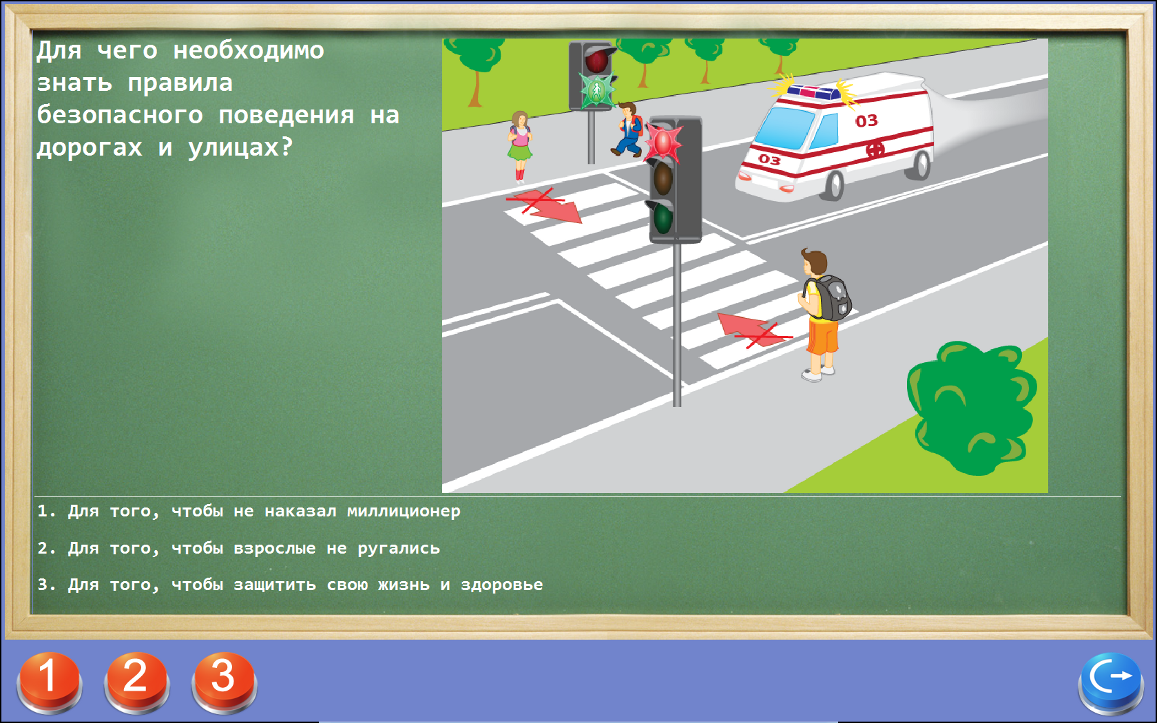 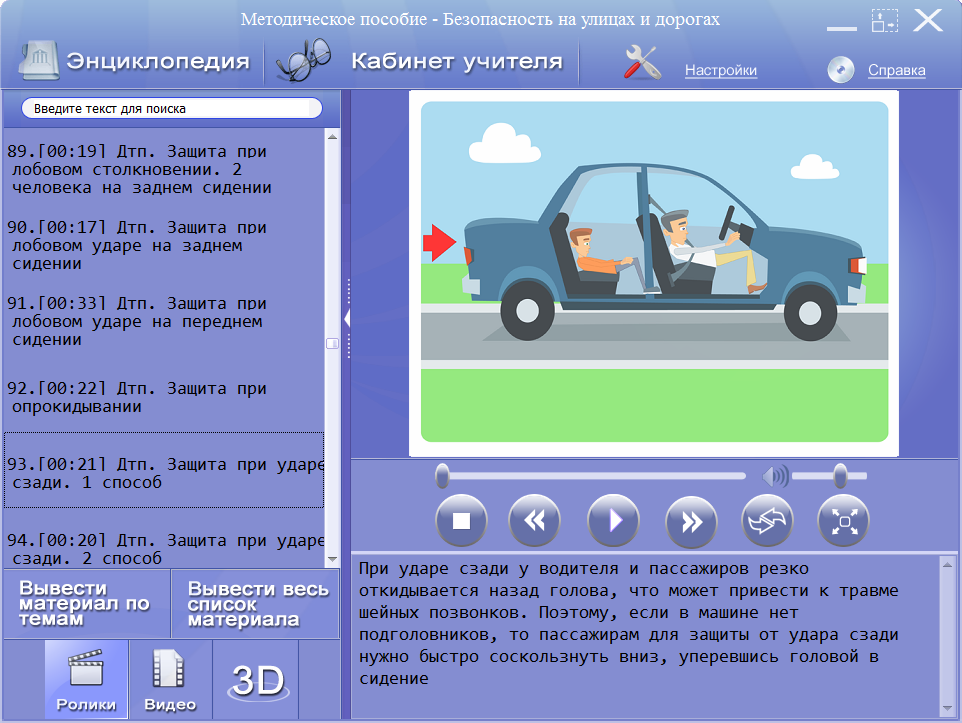 Мы считаем, что компьютерные технологии обладают рядом преимуществ:
– предъявление информации на экране компьютера в игровой форме вызывает у детей огромный интерес.
– компьютер несет в себе образный тип информации, понятный дошкольникам, учитывая наглядно-образное мышление детей.
– наглядный материал, используемый в презентациях, слайд-шоу, дает возможность воспитателю включить три вида памяти воспитанников: зрительную, слуховую, моторную.
– движения, звук, мультипликация надолго привлекают внимание ребенка.
– постановка проблемных задач, поощрение ребенка при их правильном решении компьютером, является стимулом познавательной активности детей;
– компьютер предоставляет возможность реализации индивидуального подхода в работе с детьми дошкольного возраста. В процессе деятельности каждый ребенок выполняет задания своего уровня.
При использовании информационно-коммуникационных технологий в воспитательно-образовательном процессе соблюдаются санитарно-гигиенические требования. Работа по формированию у дошкольников устойчивых навыков безопасного поведения на дорогах с применением информационно-коммуникационных технологий открывает новые возможности. 
Однако при организации работы ребенка на компьютере необходимо учитывать многие факторы. Компьютер развивает множество интеллектуальных навыков, но нельзя забывать о норме.
Важно соблюдать условия для сбережения здоровья ребенка.
Презентация должна быть краткой, доступной и композиционно целостной. Продолжительность презентации со сценарием должна составлять не более 10 мин. Для демонстрации нужно подготовить примерно 8-10 слайдов.
.
Таким образом, использование мультимедийных презентаций в дошкольном образовательном процессе ведет к повышению усвоения знаний дошкольниками на более высокий уровень. Несет в себе образный тип информации, обладает стимулом познавательной активности, облегчает работу воспитателя.